建立稳固的发展基础:如何建立正面的亲子关系？
范畴一：认识儿童发展
小学家长教育资源套
大纲
行动服务
 真心礼物
 亲子接触
 肯定语言
 优质时间：游戏篇
 优质时间：聊天篇
亲子关系是教养子女的基础
记录短片中子女最想家长做什么？
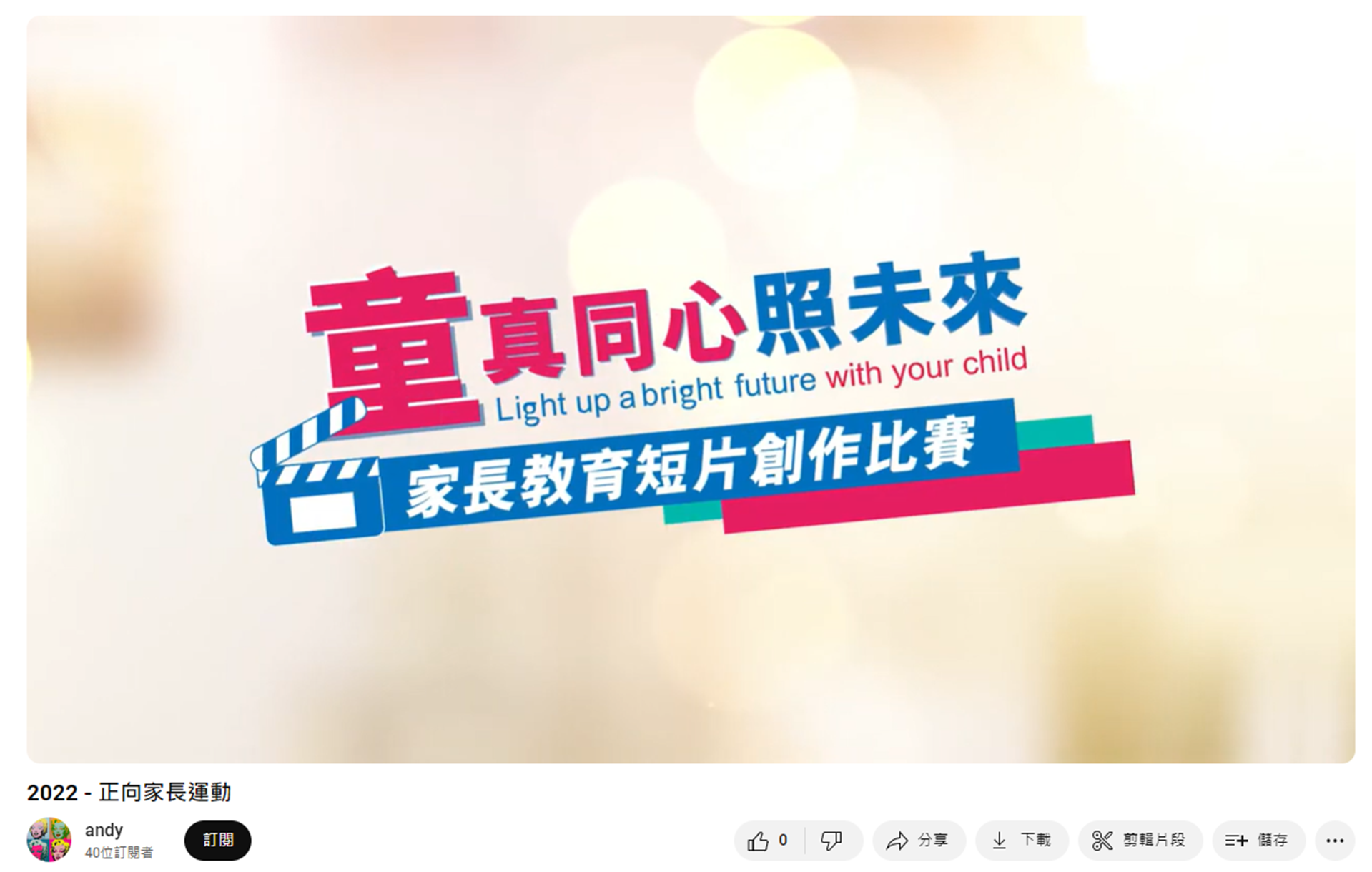 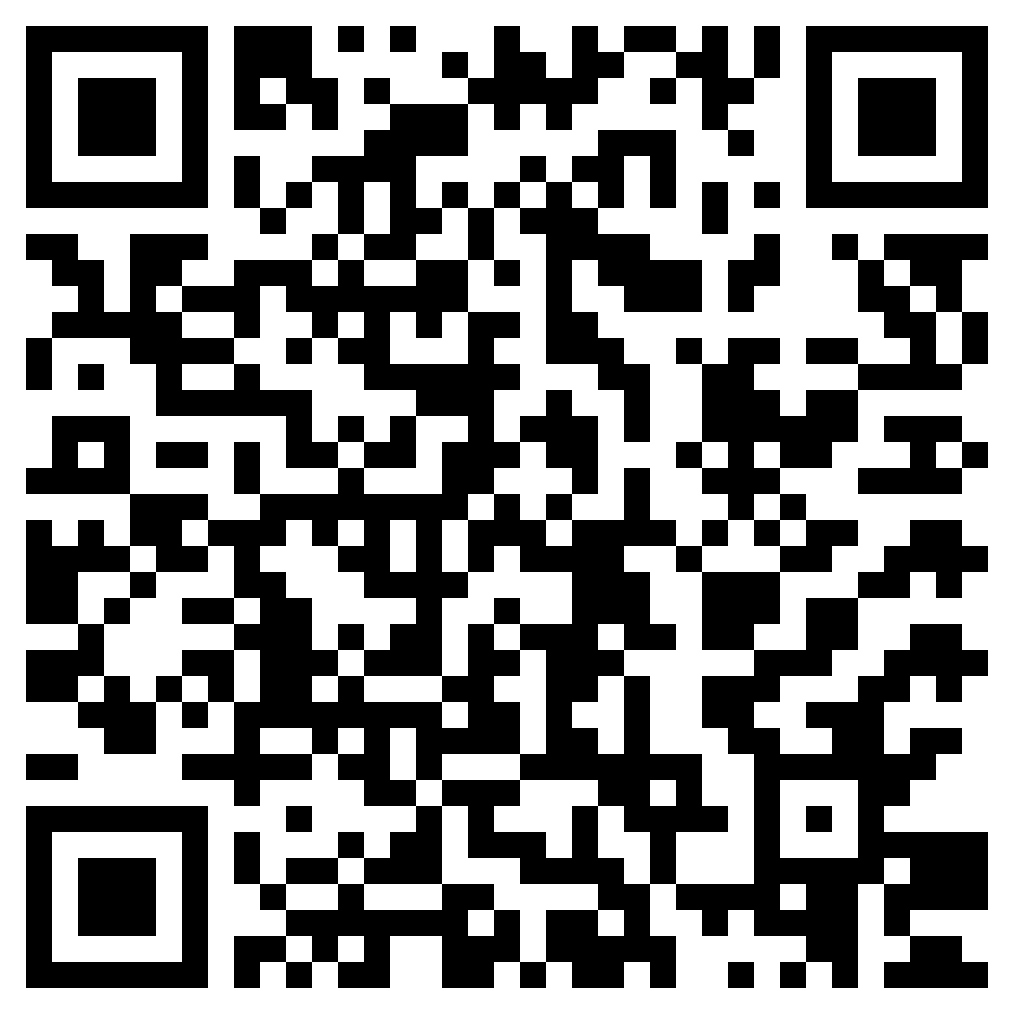 重温短片
[Speaker Notes: 短片：https://www.youtube.com/watch?v=I_rMIMlVddg]
向子女表达「爱意」的五种方式
Chapman, G., & Campbell, R. (2016). The 5 Love Languages of children: The Secret to loving children effectively. Moody Publishers.
向子女表达「爱意」的五种方式
行动服务
家长
要留心
行动服务包括：
 执书包
 洗衣服
 收拾房间
 准备膳食
 接送上学
 陪伴温习
行动不必是「大事」。
如果子女已经能够妥善做好自己的事情，家长尽可能放手让子女自己做；为子女提供过多的行动服务，可能会减弱子女的自立、自律和自主能力。子女亦可能会误会，以为自己做得不够好。
Chapman, G., & Campbell, R. (2016). The 5 Love Languages of children: The Secret to loving children effectively. Moody Publishers.
真心礼物
真心礼物包括：
 美食
 衣服
 文具
 玩具
 日常用品
家长
要留心
真心准备小礼物，不必昂贵。
家长亲手制作的小手作﹙如：折纸、小玩具﹚、家长亲手绘画的一幅画或非常规性的亲子活动﹙如：行山、打羽毛球、去主题公园﹚，可能比文具、玩具更有吸引力﹗
Chapman, G., & Campbell, R. (2016). The 5 Love Languages of children: The Secret to loving children effectively. Moody Publishers.
亲子接触
亲子接触对身体的正面影响
 减低心跳
 减低血压
 减低压力荷尔蒙皮质醇  减少因为压力而出现的负面身体反应，如：心跳加速、头昏脑胀等
 增加爱情荷尔蒙催产素  增加社交互动中出现的正向情绪和亲社会行为，如：感到温馨、主动亲近等
Field, T. (2010). Touch for socioemotional and physical well-being: A review. Developmental Review, 30(4), 367-383.
亲子接触
亲子接触对行为的正面影响
 在压力中表现得更稳定、更能控制自己的情绪
 对同侪更友善、较少出现暴力行为
Field, T. (2010). Touch for socioemotional and physical well-being: A review. Developmental Review, 30(4), 367-383.
肯定语言
「见到你自动自觉温习，爸爸很开心﹗」
行为
叻﹗
做得好﹗
「你每天都花两小时温习，大家都见到你的专心和努力﹗」
努力
「你将考试内容制成图表帮助自己记忆，真是个好方法﹗」
策略
林俊彬、张溢明﹙2022﹚。《亲子相处的魔法——愉快教养100招》。明窗出版社。
肯定语言
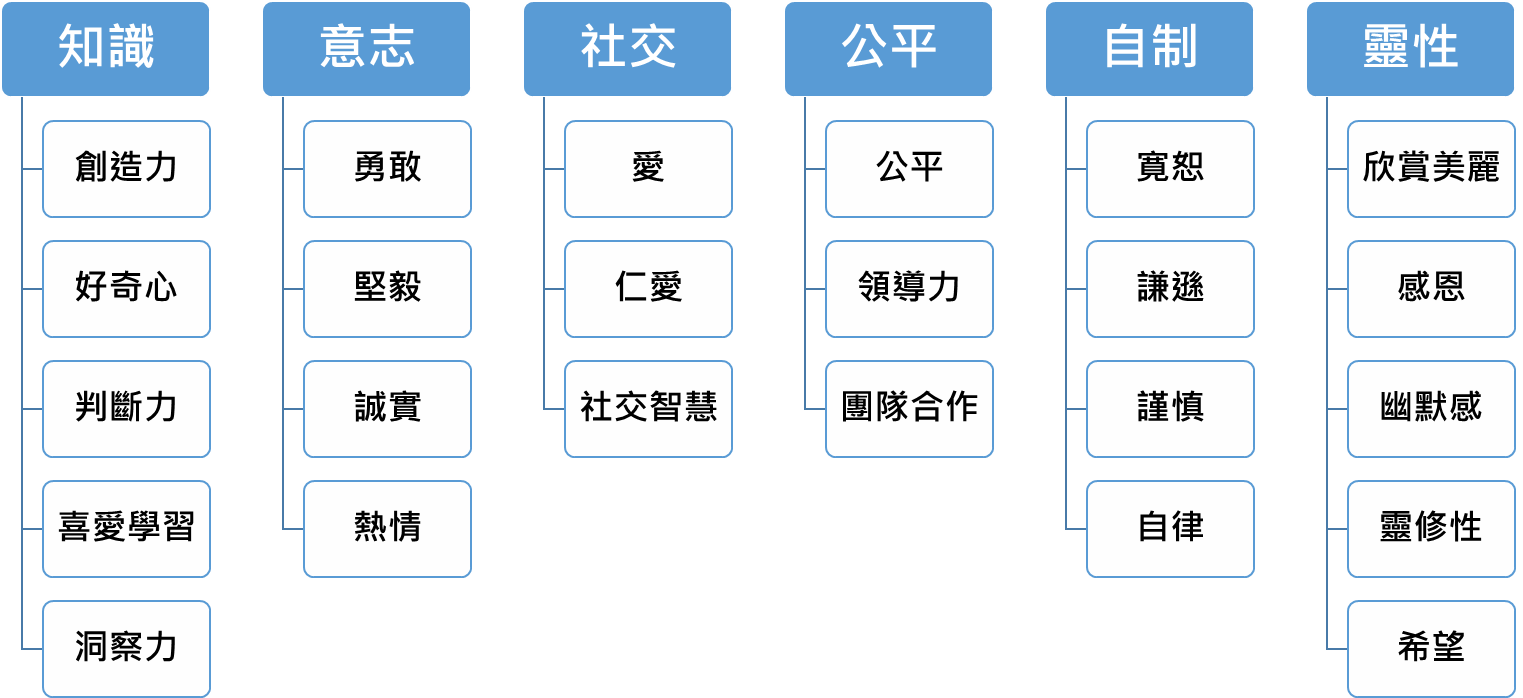 Park, N., Peterson, C., & Seligman, M. E. (2004). Strengths of character and well-being. Journal of Social and Clinical Psychology, 23, 603-619.
肯定语言
肯定语言
优质时间：游戏篇
运用「小组件」
小组件可以是生活制成品、回收塑材或自然材料
小组件应该是：
 容易搬动
 可以重新配置
 可以用不同方式组合
 可以排列不同的样子
Nicholson, S. (1971). How not to cheat children: The theory of loose parts. Landscape Architecture, 62, 30-34.
优质时间：游戏篇
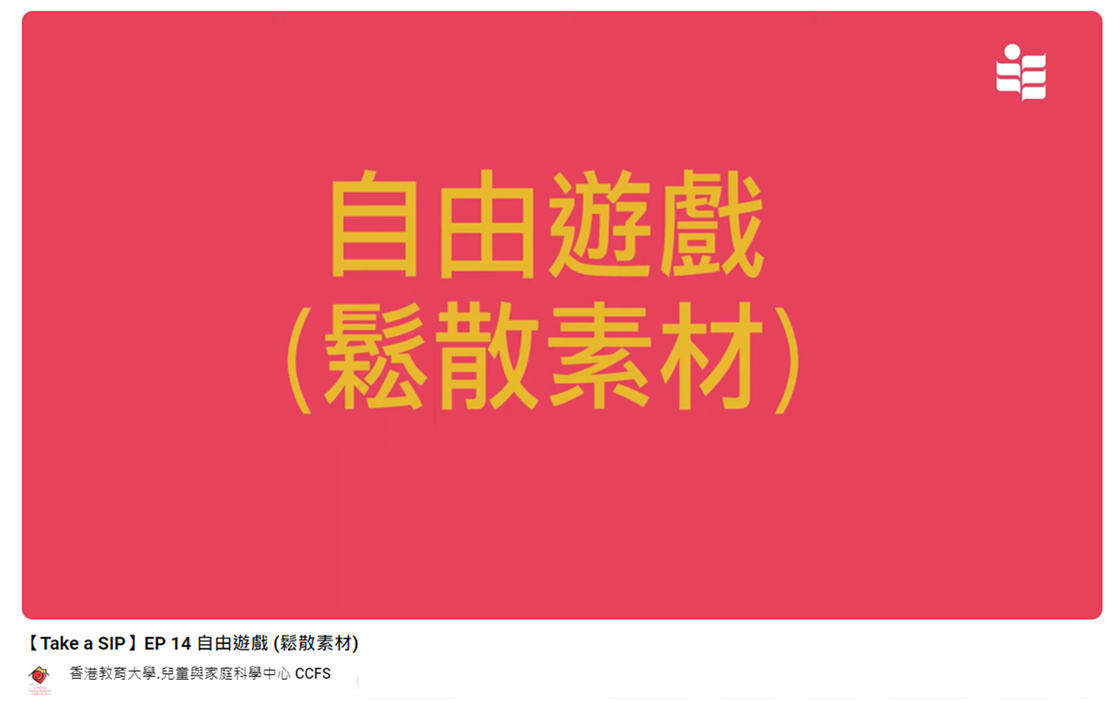 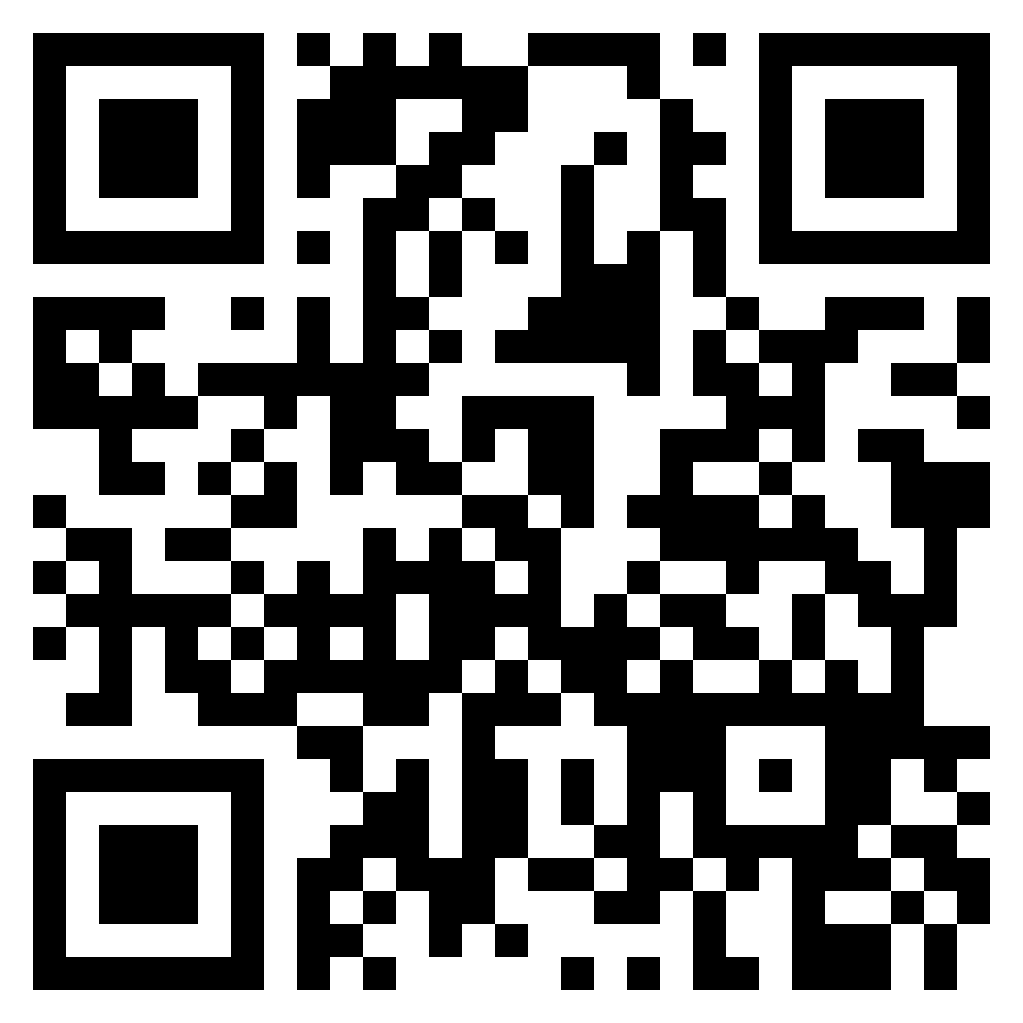 重温短片
[Speaker Notes: 短片：https://youtu.be/wWzIyNinMjg?si=hrLLC155rKyIZLPX]
优质时间：游戏篇
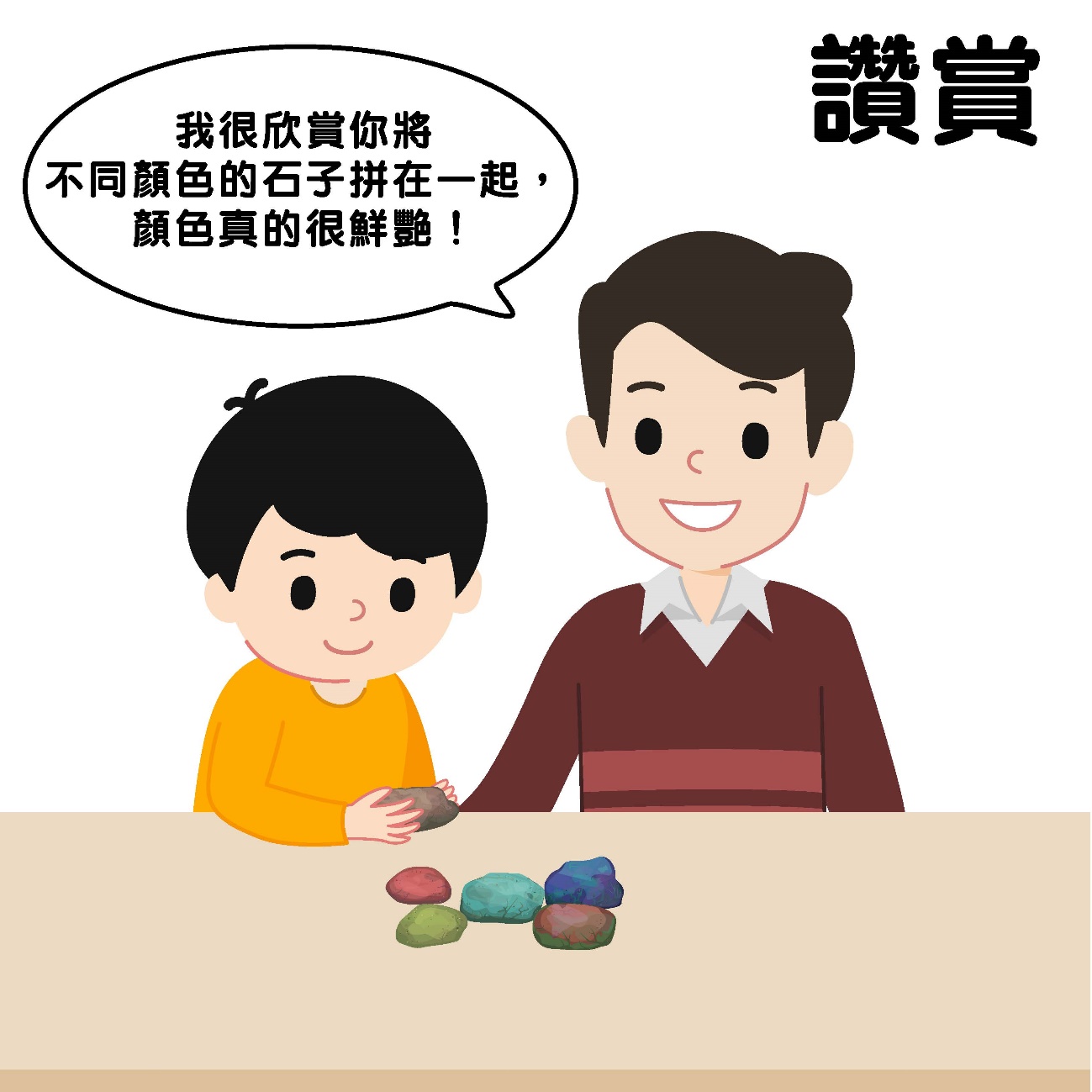 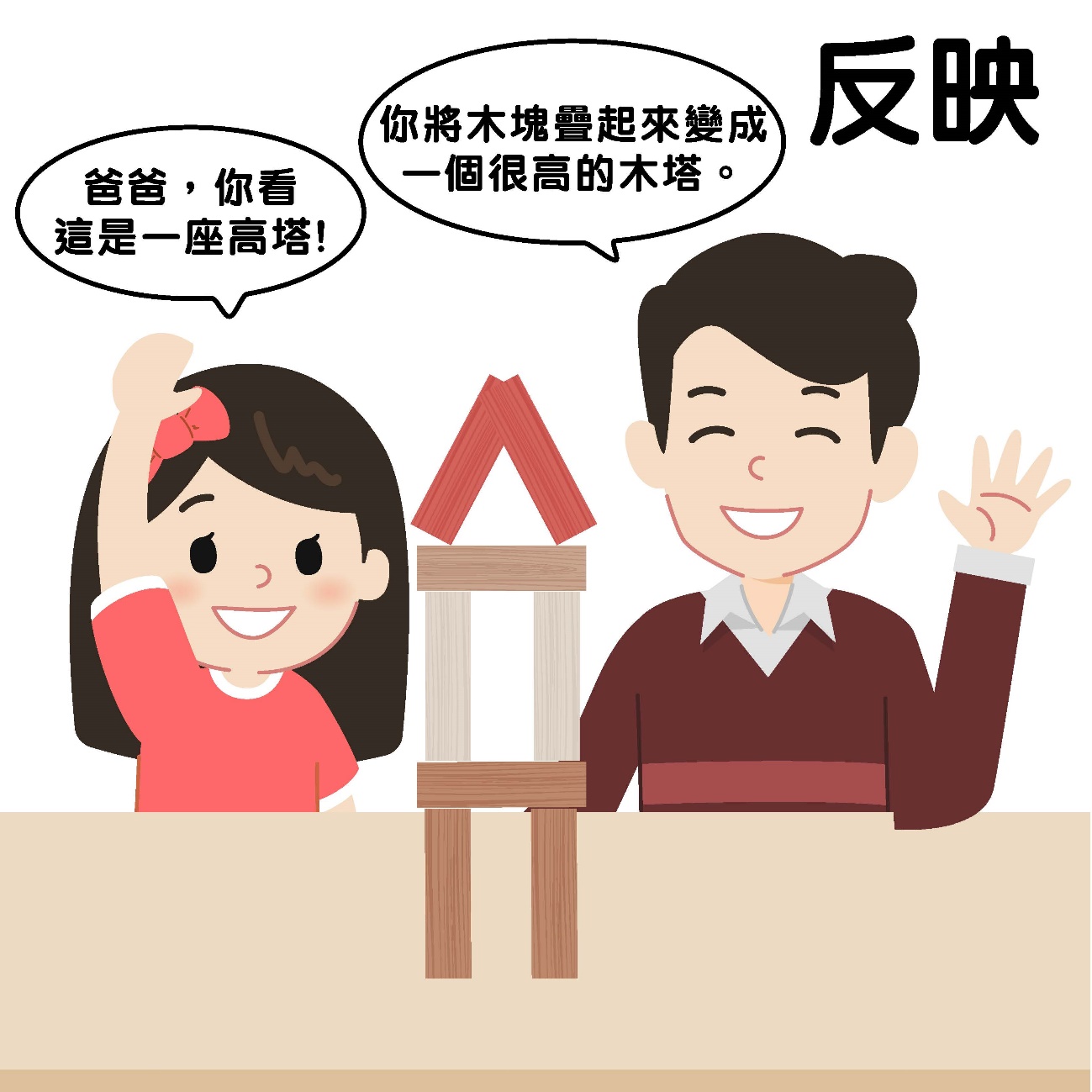 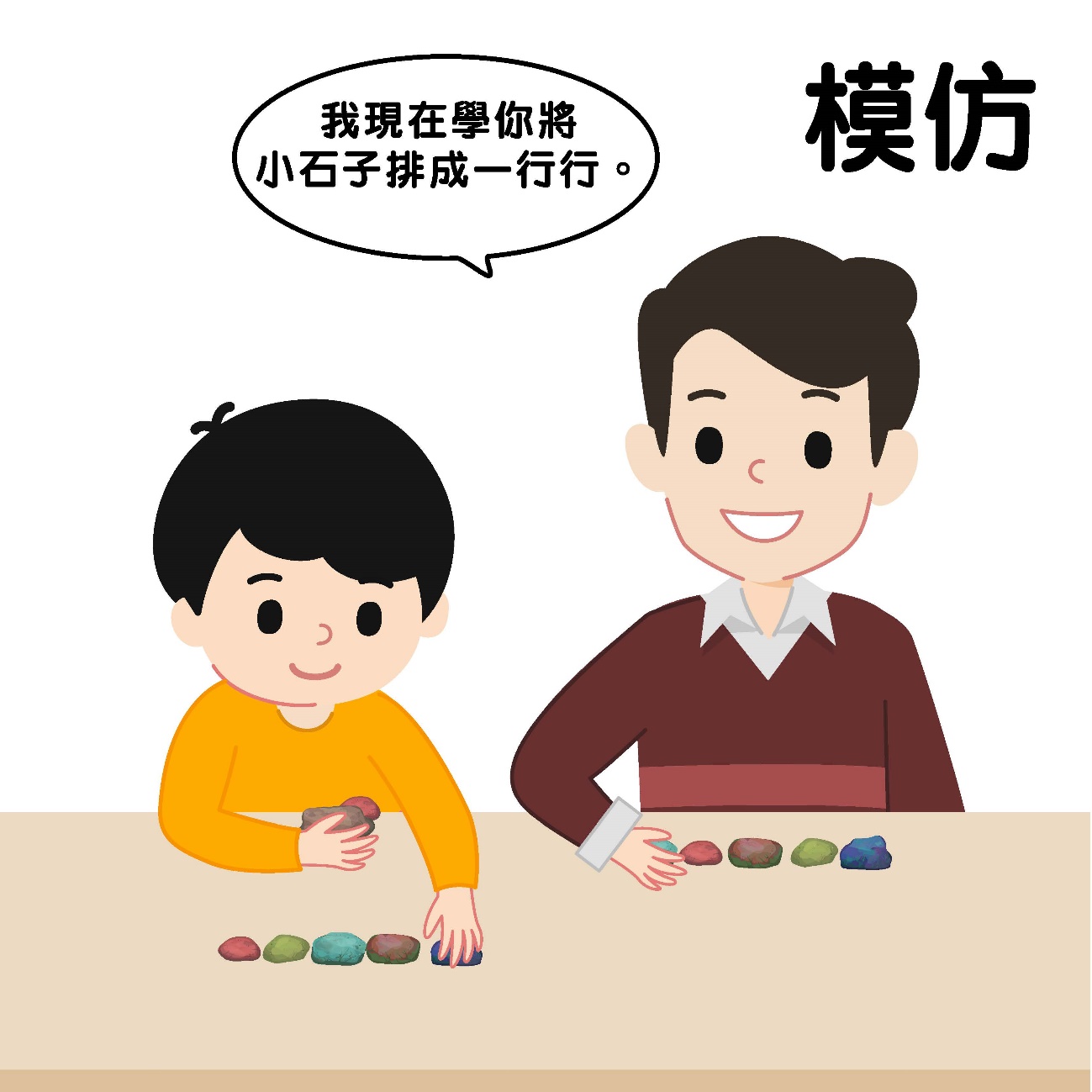 家长在游戏当中描述子女的正面行为，并表达赞赏。
家长留心子女的话语，反映及扩展子女的意思
家长模仿子女游戏的方法，并描述自己的意图。
优质时间：游戏篇
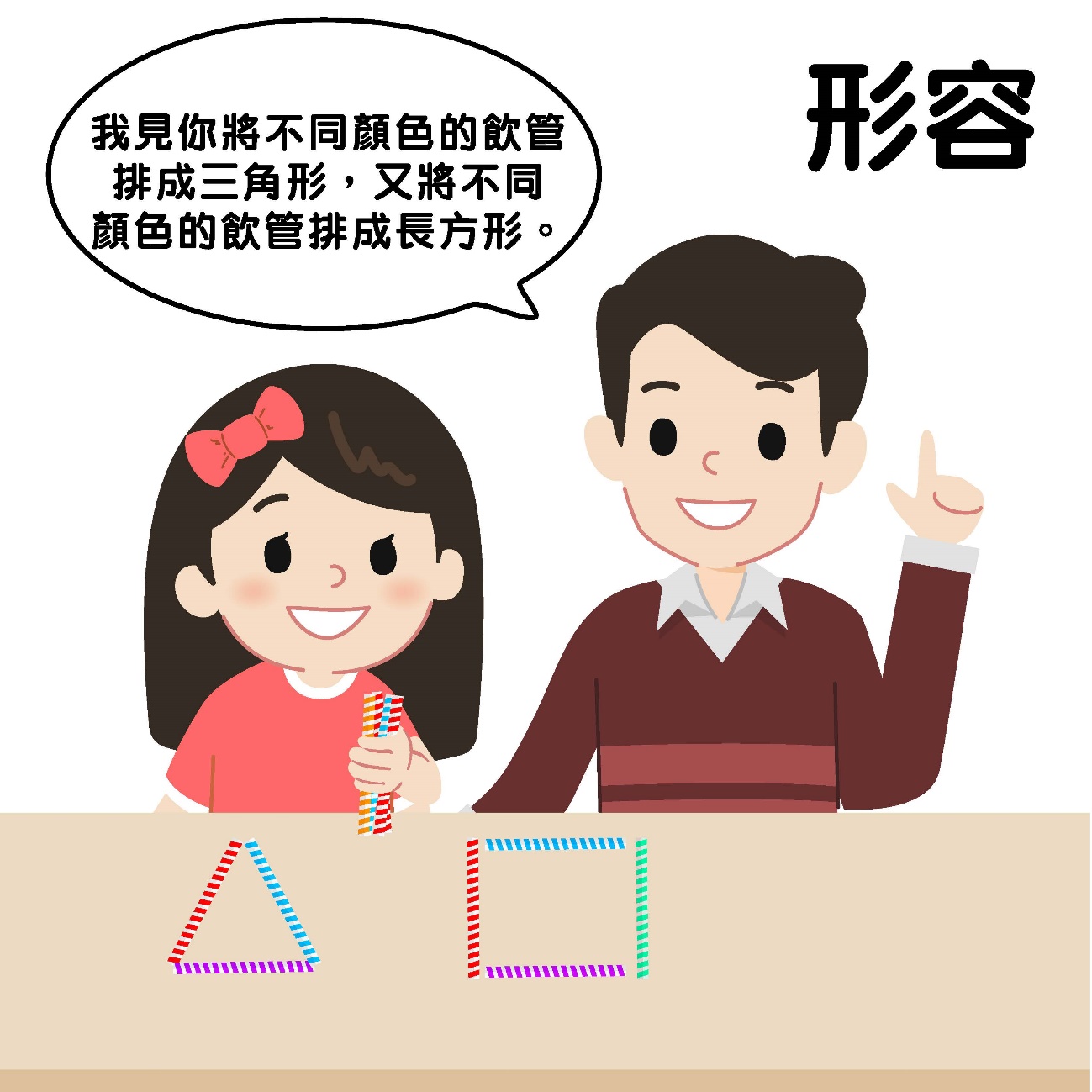 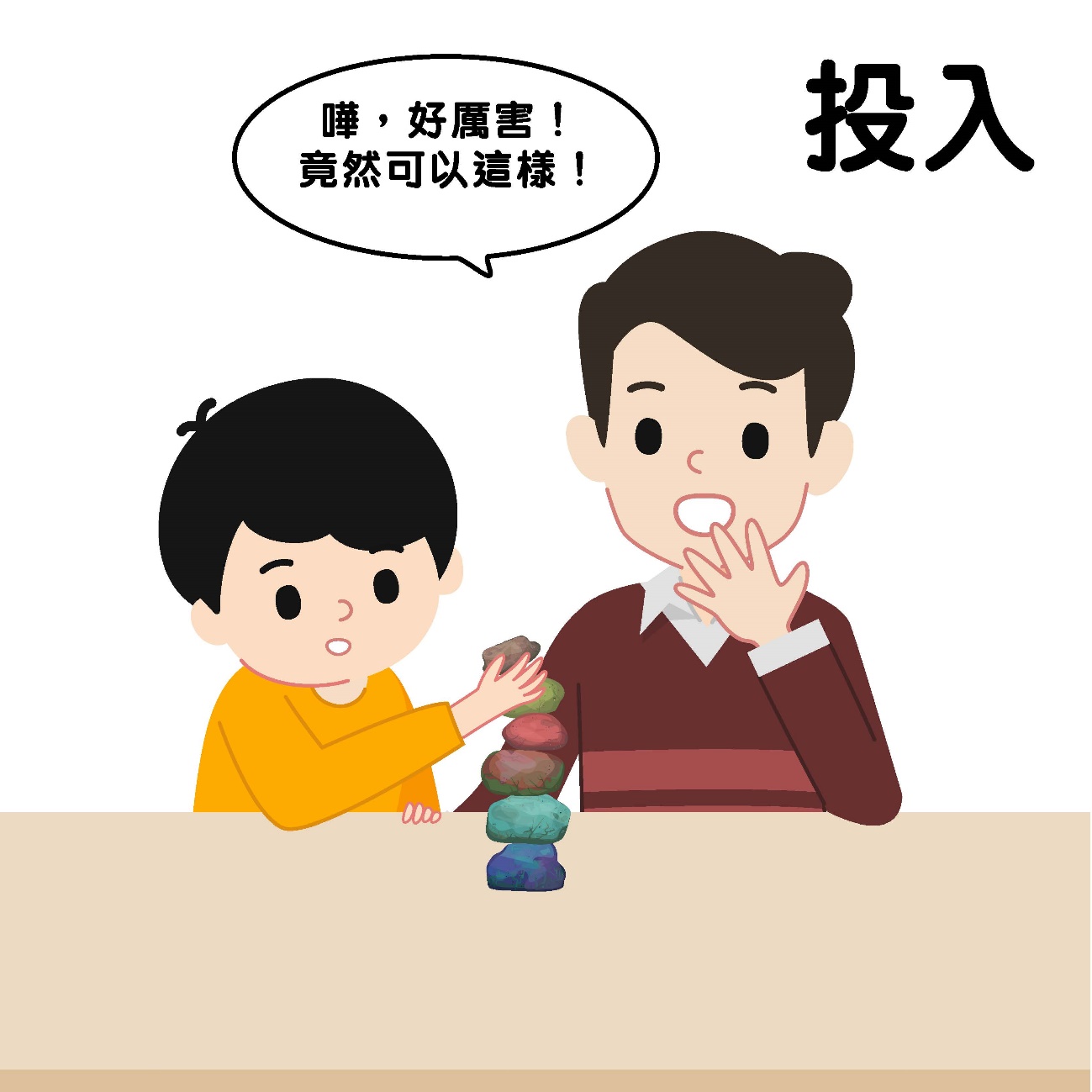 家长留心子女的一举一动，并描述子女的行为和意图。
家长和子女游戏时专注于此时此刻。
优质时间：游戏篇
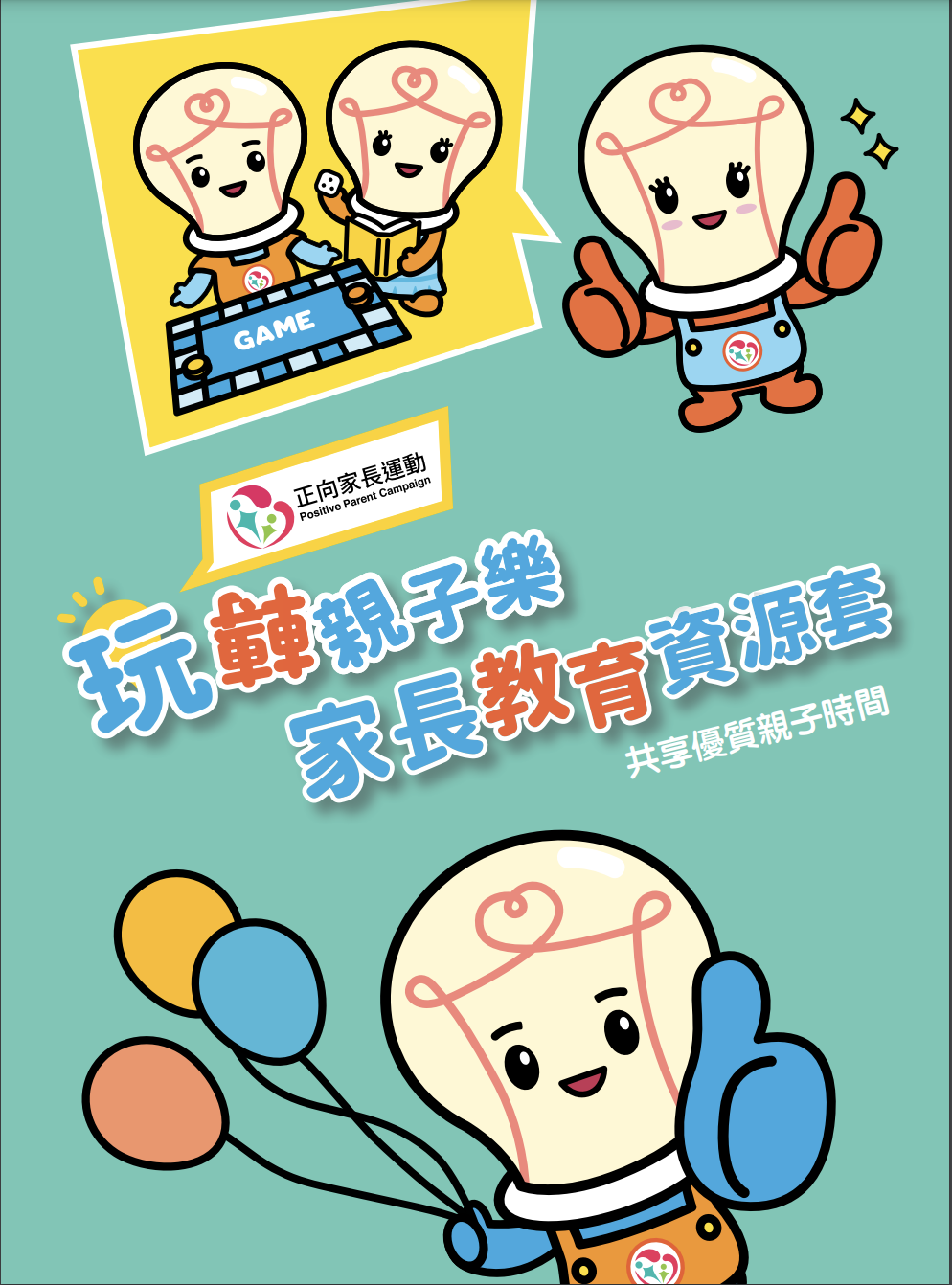 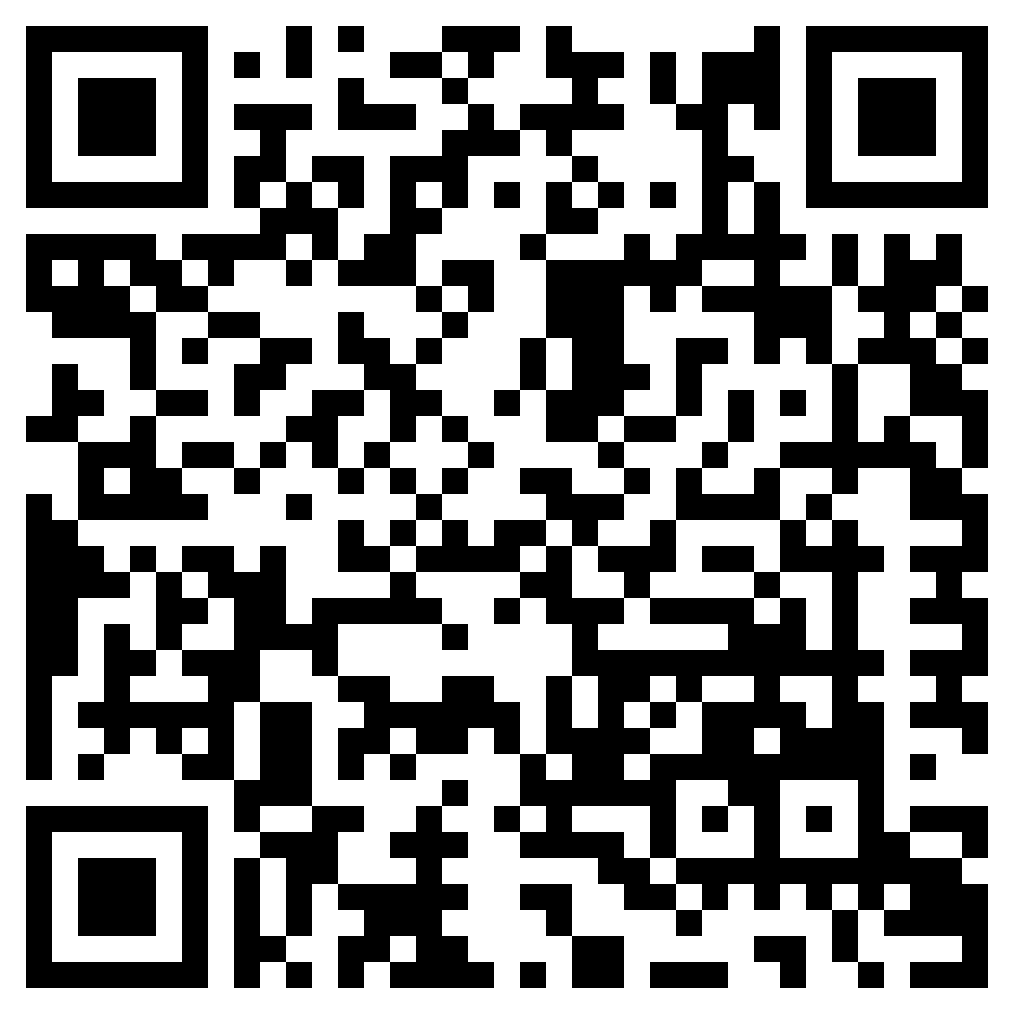 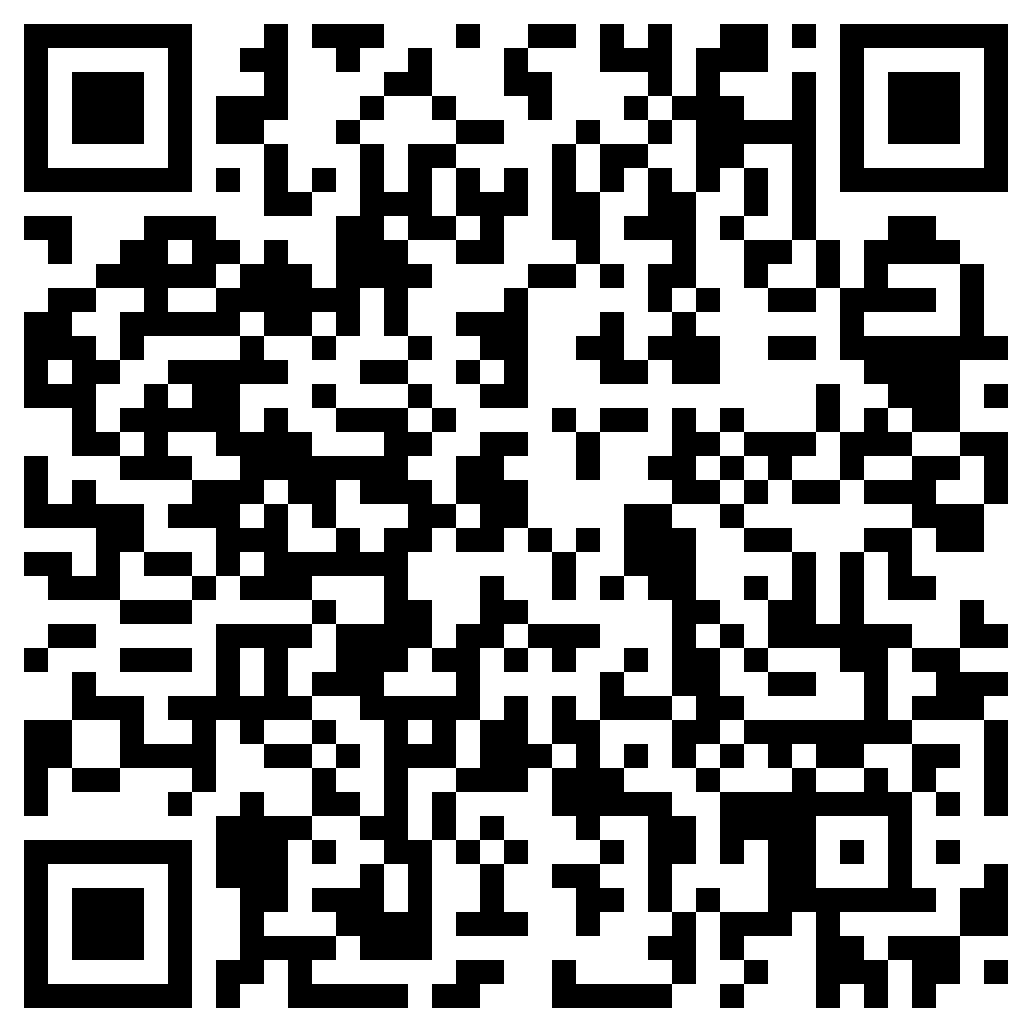 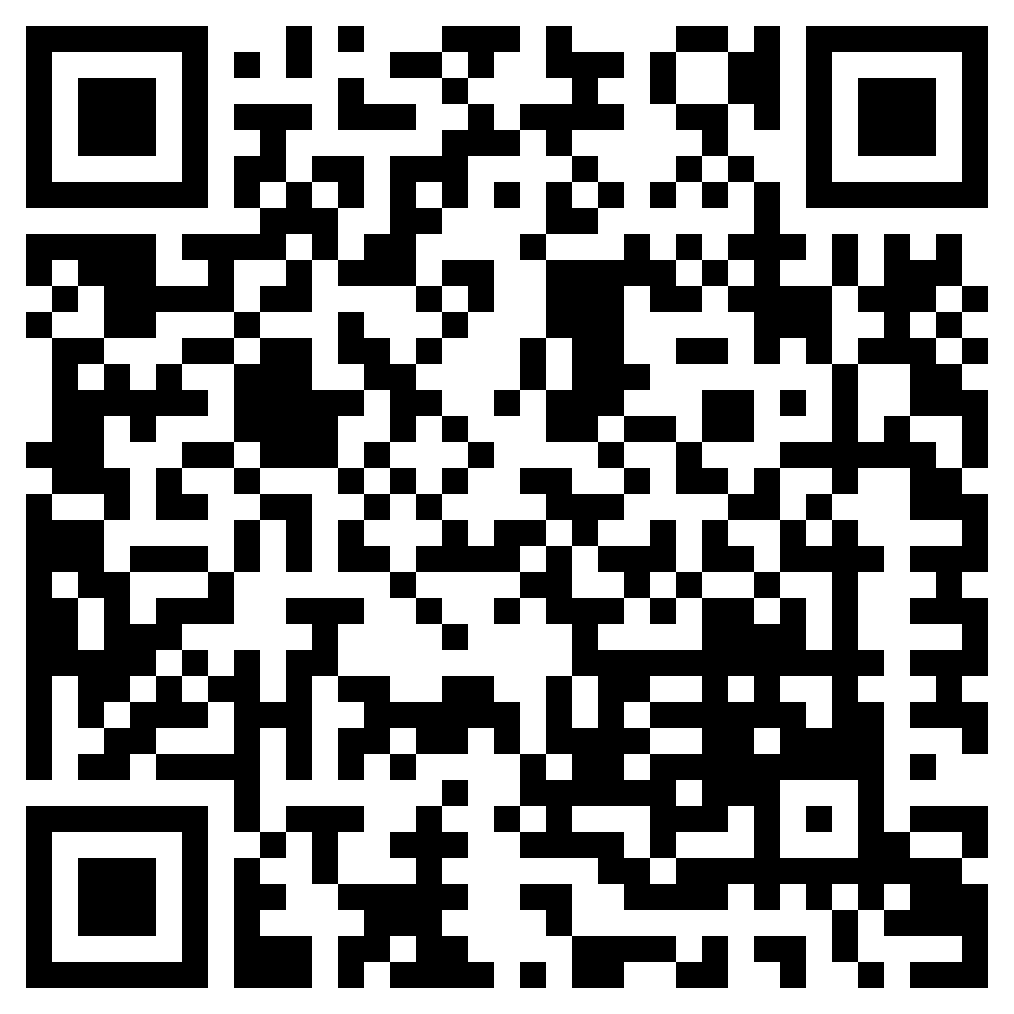 下载资源套
[Speaker Notes: 游戏一：https://www.youtube.com/watch?v=euljNFmdre8&list=PLH5Tll_SkIgmAse-LYOm_Qt1ZQUtDmn6n&index=16
游戏二：https://www.youtube.com/watch?v=xr2e9Mwvys8&list=PLH5Tll_SkIgmAse-LYOm_Qt1ZQUtDmn6n&index=20]
优质时间：聊天篇
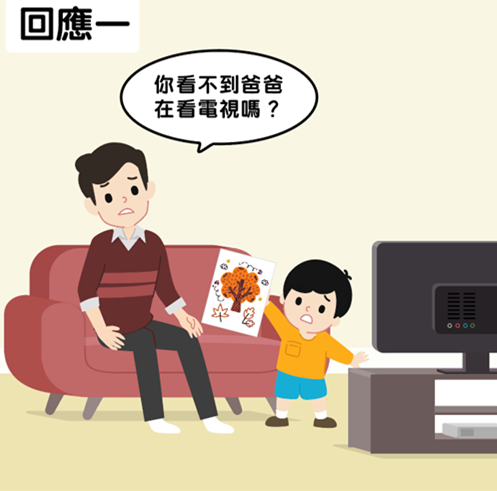 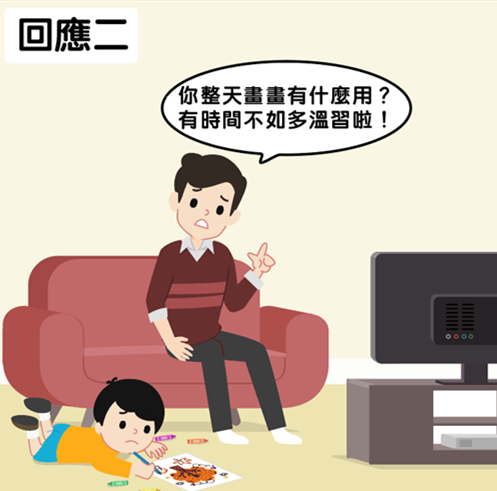 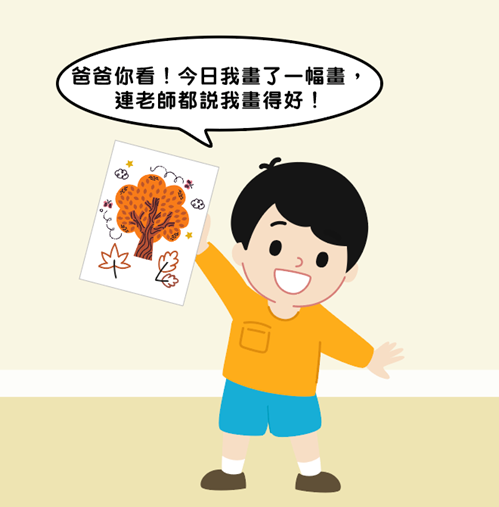 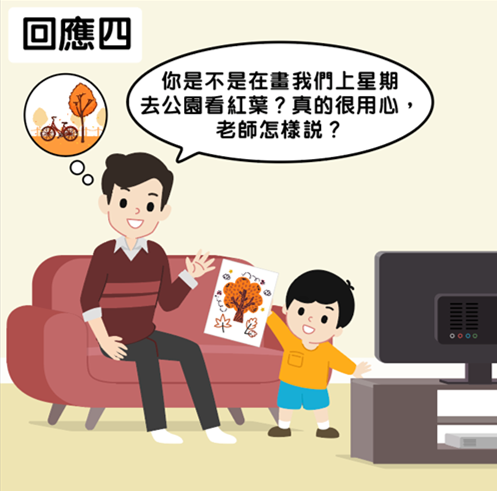 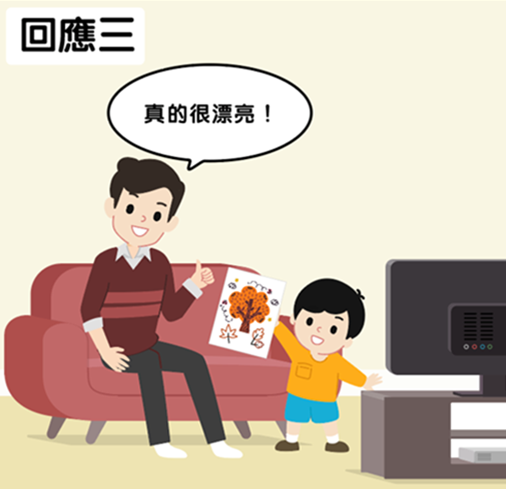 Gable, S. L., Reis, H. T., Impett, E. A., & Asher, E. R. (2004). What do you do when things go right? The intrapersonal and interpersonal benefits of sharing positive events. Journal of Personality and Social Psychology, 87, 228-245.
优质时间：聊天篇
Gable, S. L., Reis, H. T., Impett, E. A., & Asher, E. R. (2004). What do you do when things go right? The intrapersonal and interpersonal benefits of sharing positive events. Journal of Personality and Social Psychology, 87, 228-245.
优质时间：聊天篇
主动鼓励包括三个步骤：
Gable, S. L., Reis, H. T., Impett, E. A., & Asher, E. R. (2004). What do you do when things go right? The intrapersonal and interpersonal benefits of sharing positive events. Journal of Personality and Social Psychology, 87, 228-245.
优质时间：聊天篇
积极聆听包括三个步骤：
Jones, S. M., Bodie, G. D., & Hughes, S. D. (2019). The impact of mindfulness on empathy, active listening, and perceived provisions of emotional support. Communication Research, 46(6), 838-865.
影片中的家长可以怎样运用「积极聆听」了解发生了什么事呢？
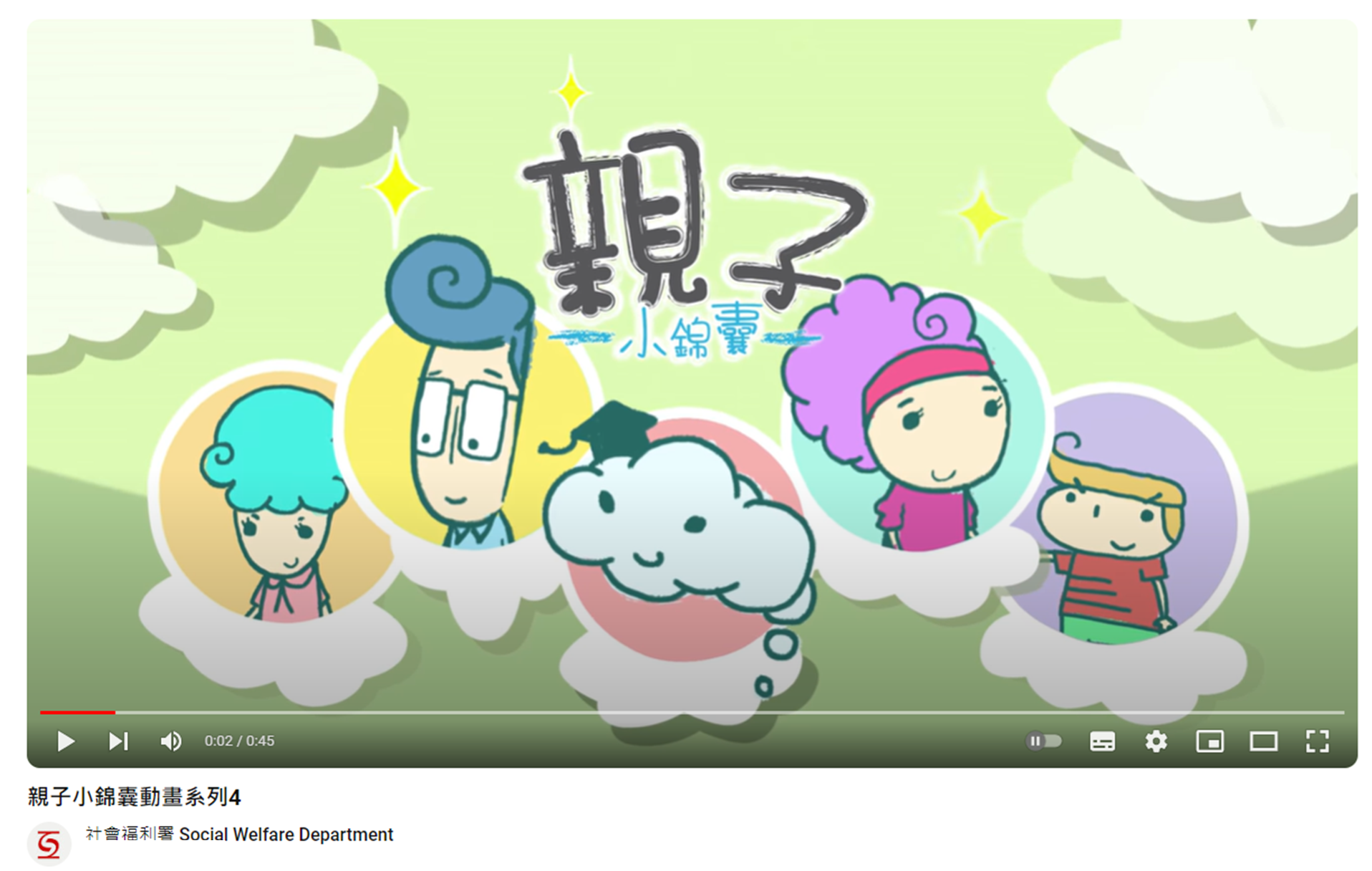 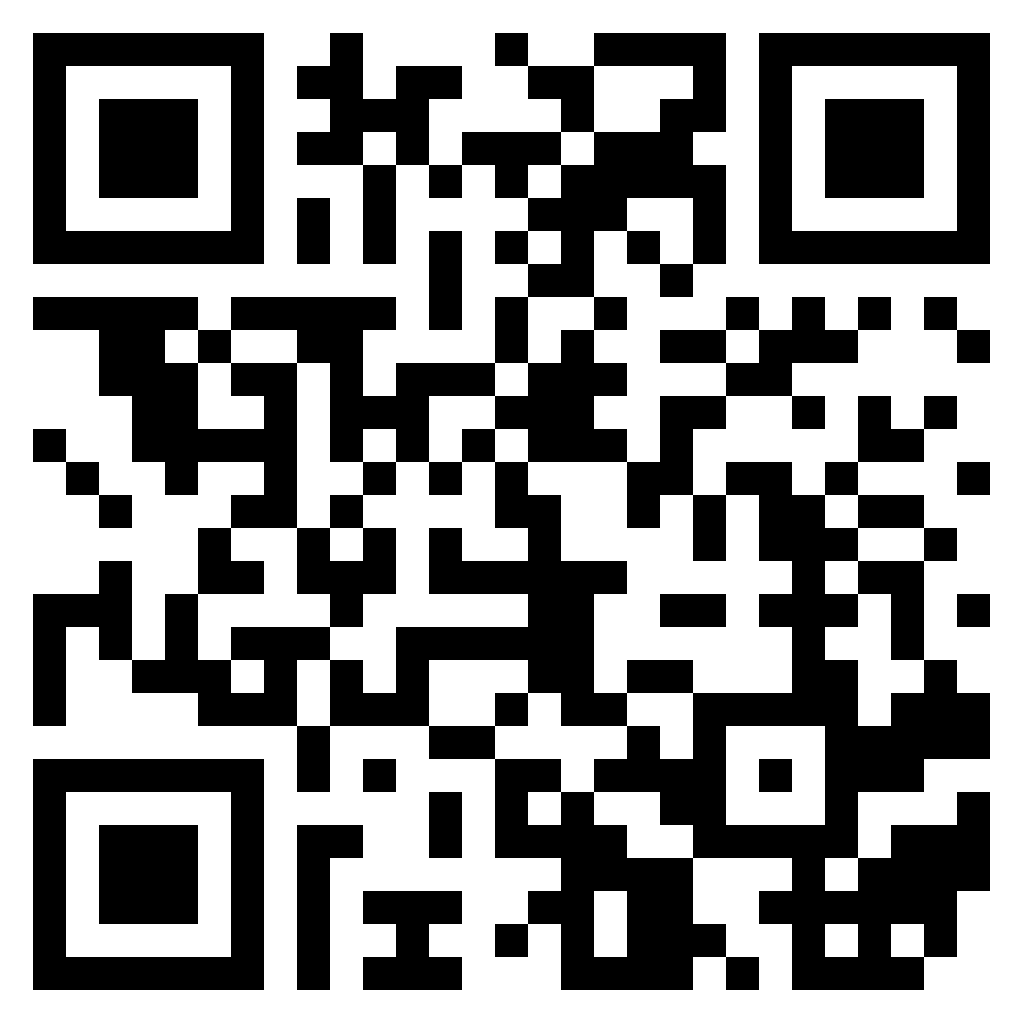 重温短片
[Speaker Notes: 短片：https://www.youtube.com/watch?v=P5mg0pS4fMA]
影片中的家长可以怎样运用「积极聆听」了解发生了什么事呢？
角色扮演：
三人一组：
分享者 ﹙家长1﹚ 扮演女儿，因为同学不和自己玩，而不想回校上课。分享者可以随意发挥，加入情节。
积极聆听者  ﹙家长2﹚扮演妈妈，尝试运用积极聆听技巧作响应：发问问题、反映女儿响应的内容、说出女儿的负面情绪。
观察者 ﹙家长3﹚留心家长 2 运用积极聆听时为子女来的正面影响。 例如：与妈妈交谈后，女儿会否感到被谅解？会否感到如释重负？女儿的情绪会否更加稳定？
影片中的家长可以怎样运用「积极聆听」了解发生了什么事呢？
妈妈：「阿女，你一直躲在床上哭，是不是发生了什么事情呢？」(多发问)
女儿：「同学不和我玩﹗我不想回校上学了﹗」
妈妈：「有同学不肯和你玩？你一定很难过了﹗我明白，现在你难过得以后也不想回校见到这些同学，对吗？」(反映内容)
女儿：「对呀﹗她们真的很坏﹗经常取笑我﹗」
妈妈：「她们经常取笑你，会不会令你觉得很生气？」(反映情绪)
女儿：「会呀﹗已经叫了她们不要再这样做，但好似越叫她们不要取笑我，她们越笑得凶﹗」
妈妈：「你叫了她们很多次不要再取笑你，但似乎没有效果，可能会觉得有点挫败，有点无助。」(反映内容+反映情绪)
女儿：「对呀，妈咪，我很辛苦呀。」
积极聆听
可以表现父母的同理心，令到子女觉得被明白、被谅解

更愿意去听从父母的劝解，接受父母的帮助
总结
运用肯定语言
称赞子女的行为、努力和策略
留心子女的长处，并将子女的正面行为和子女的长处连结起来
 运用优质时间
让子女做主导，运用赞赏、反映、模仿、形容、投入等技巧
运用主动鼓励和积极聆听
运用行动服务
如：执书包、洗衣服和接送上学等
如果子女已经能够「自己的事自己做」，家长就要放手让子女自己做
运用真心礼物
如：美食、文具和玩具等
家长自己亲手制作的小手作和特别的亲子活动，可能比物质礼物更有吸引力
运用亲子接触 
 能帮助子女面对压力、调节情绪